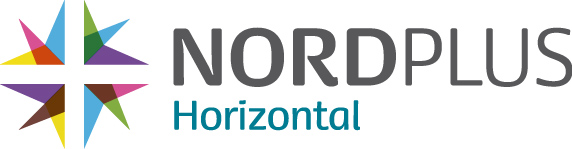 DELA-NOBA in LITHUANIA
Assoc. Prof. Dr. Loreta Chodzkienė
Vilnius University

25 April 2016, Copenhagen
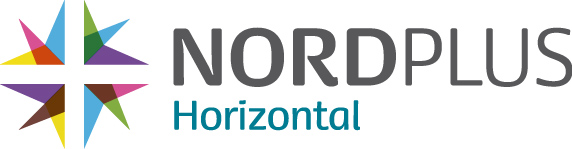 Outline
Project participants 
DELA-NOBA outcomes
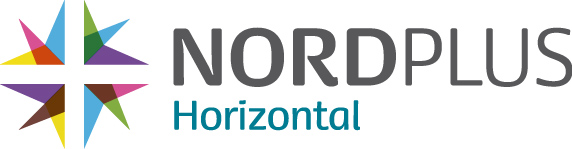 Project Participants
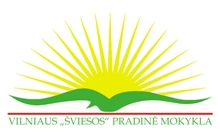 Vilnius Primary School “Šviesa”
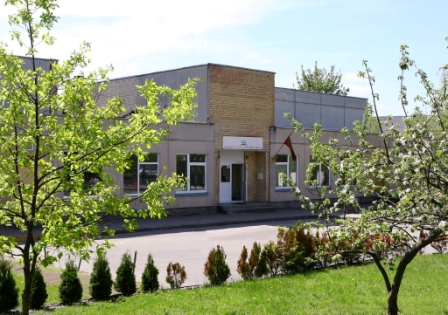 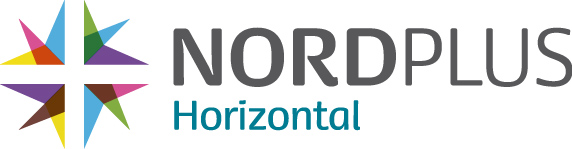 Project Participants
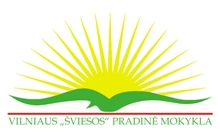 Vilnius Primary School “Šviesa”
General Facts:
Established in 1993
School size 348 pupils
Class size 23 pupils
Foreign languages taught at school – English, starts to be taught at 2nd form; 2 lessons for the 2nd;  3 lessons for 3rd form; 2 lessons for the 4th form (groups split into 2 parts) per week.
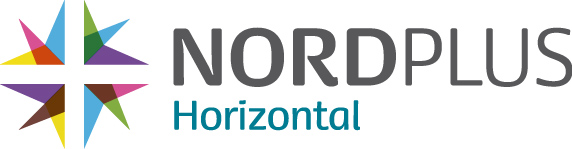 Project tasks completed:
Project participants (n=39)  – 2nd-4th formers (8-11year-olders)

	1. The Turnip
      	2. Kitchen Detective
      	3. Onomatopoeia
    	4. Plurilingual Winter Traditions (created by Lina & Vaida)
      	5. Micro Respublics
      	6. Cartoon Strips
	7. Language autobiography (background for the
                research)
	Pre-project and Post-project surveys
	Concept of Linguistic Encounters
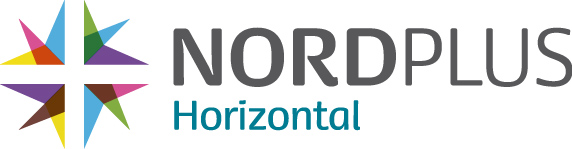 Project Participants
Teacher Vaida & her class
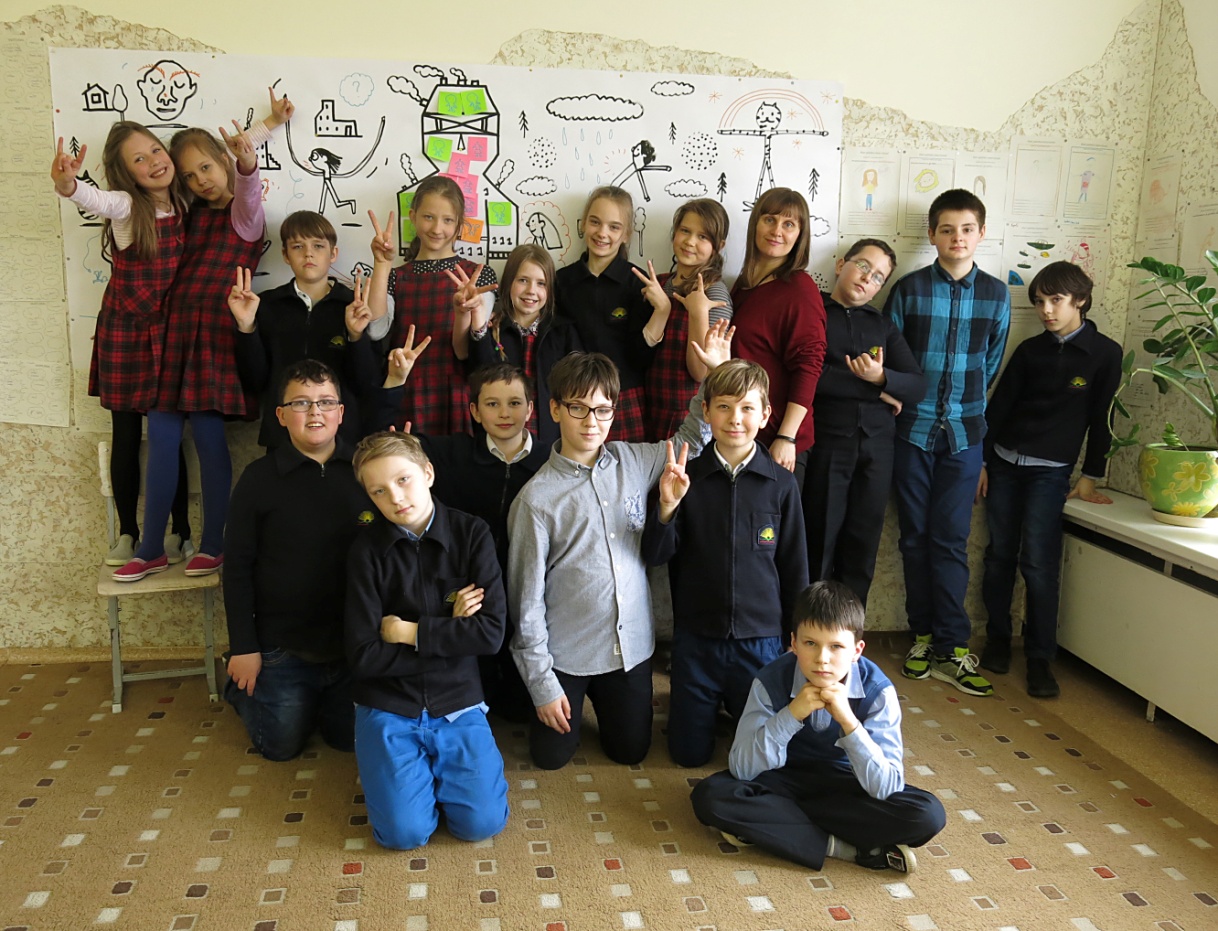 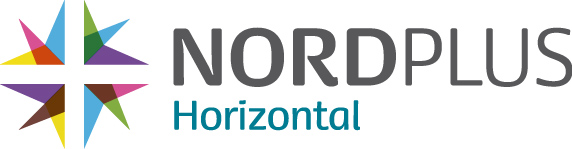 Linguistic repertoires ofthe 4th formers (n=18)
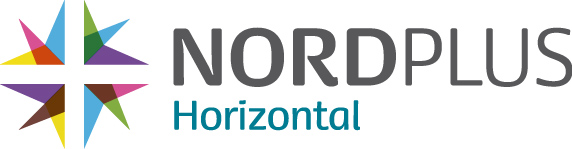 Contribution of the Project
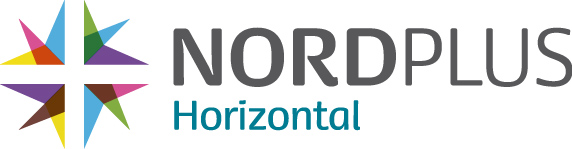 Project Participants
Teacher Lina & her class
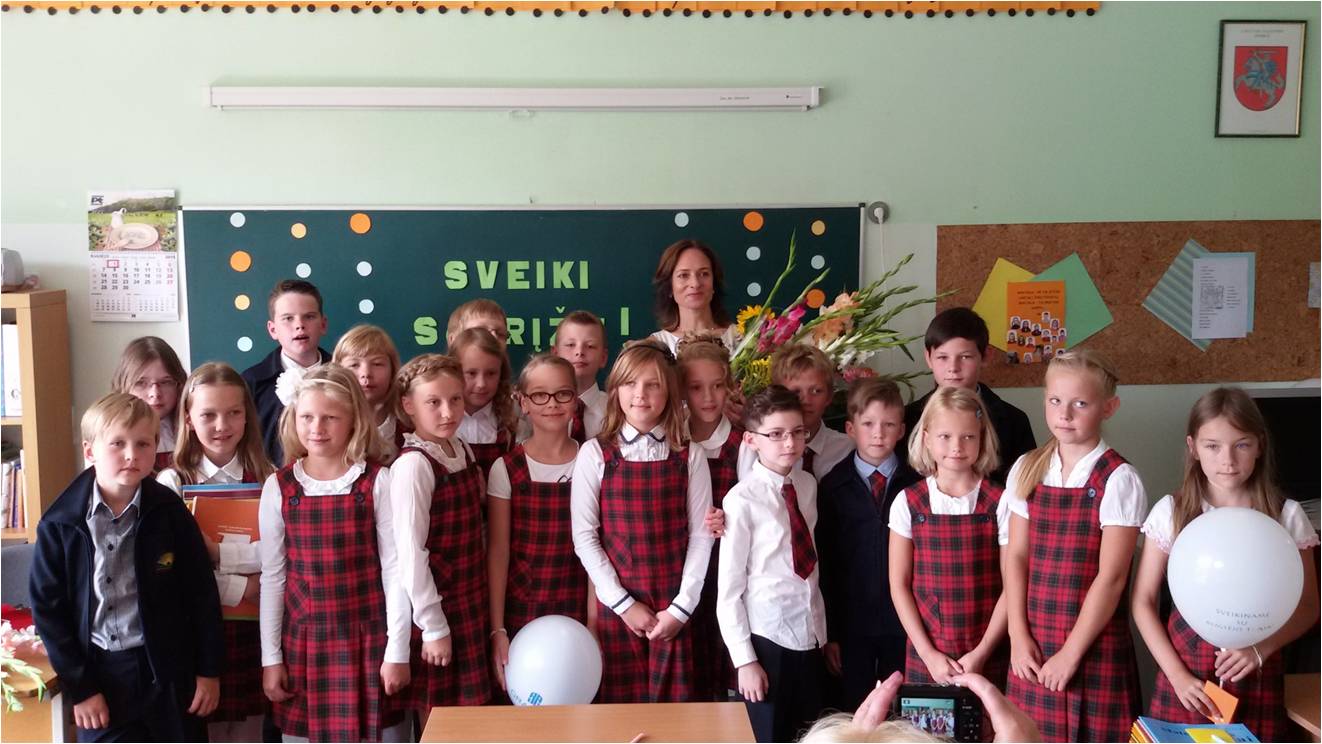 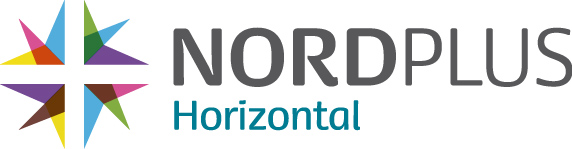 Linguistic repertoires ofthe 4th formers (n=21)
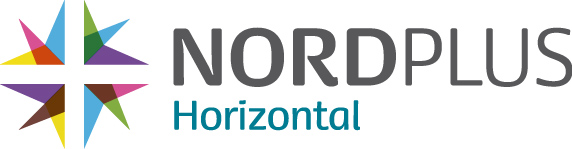 Contribution of the Project
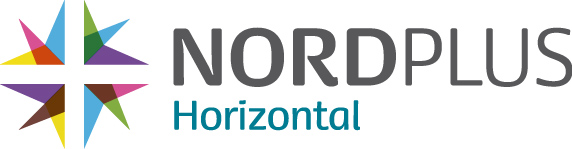 Post Project survey
What is a language for the 4th former?
Words 	that we employ in speech
		help us communicate (with friends/ other people)
		help us understand each other
		help us see the dreams, read and write
		of the country
Sounds, words, sentences and ideas
A means of communication
Something that helps us speak with, watch films, think.
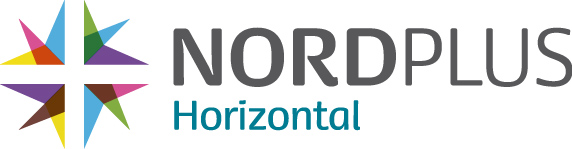 Post Project survey
Linguistic background of the family

1st sample group
1/3 of the families – bilingual families
Extended family members use Russian, Polish, Ukrainian
2nd sample group
Nearly all come from monolingual families (1 Russian & 1 Polish speaking grandparents)
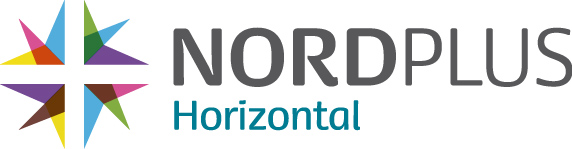 Post Project survey
Why do need to learn languages?
To speak/understand with people from other countries;
To get acquainted with people from other countries;
To watch films in the original language;
For travelling;
To have holidays of “good quality”;
To get a proper job;
To discover new countries;
To read; to write.
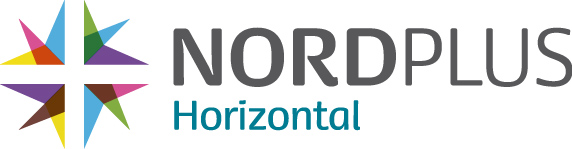 Post Project survey
What foreign languages would you like to learn? Why?
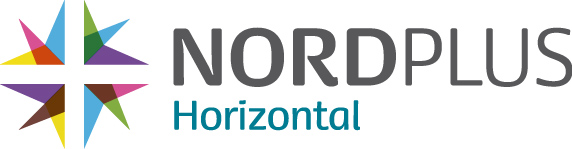 Post Project survey
DELA-NOBA project. What did it teach you?

New words of other languages;
Some facts about other countries;
Different languages have similar words;
Widened my world view;
To work in groups/ teamwork.
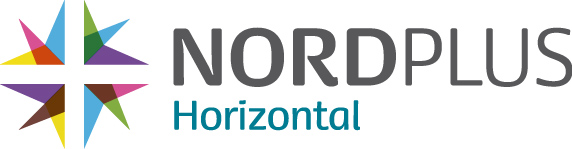 Project Participants
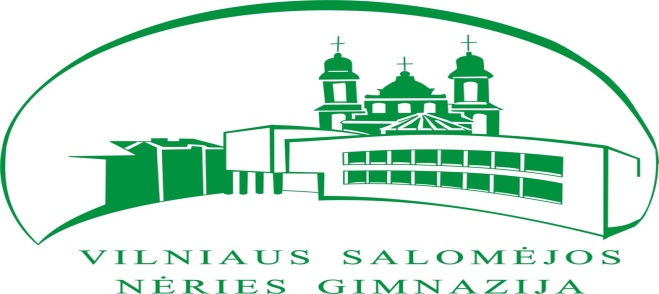 Vilnius S. Nėris Gymnasium
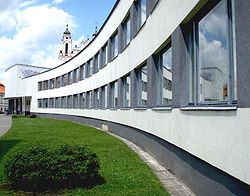 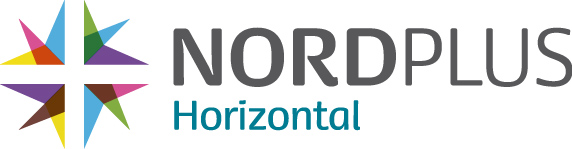 Project Participants
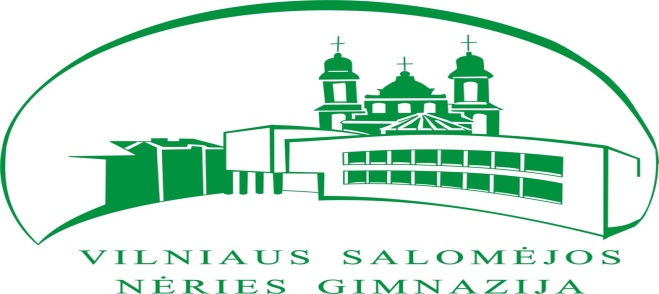 Vilnius S. Nėris Gymnasium
General Facts:
Established in 1915
School size	473 pupils
Class size (average) ~18
Foreign languages taught at school – English (1st); German, Russian, French (2nd); Italian & Japanese (optional).
English is taught 4 times per week.  
Aiming at B2 (mainly) or B1.
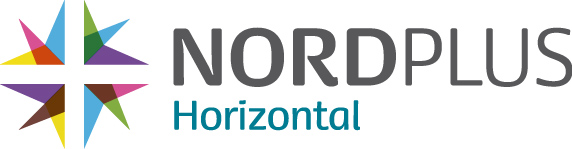 Project Participants
Teacher Jolanta & her class
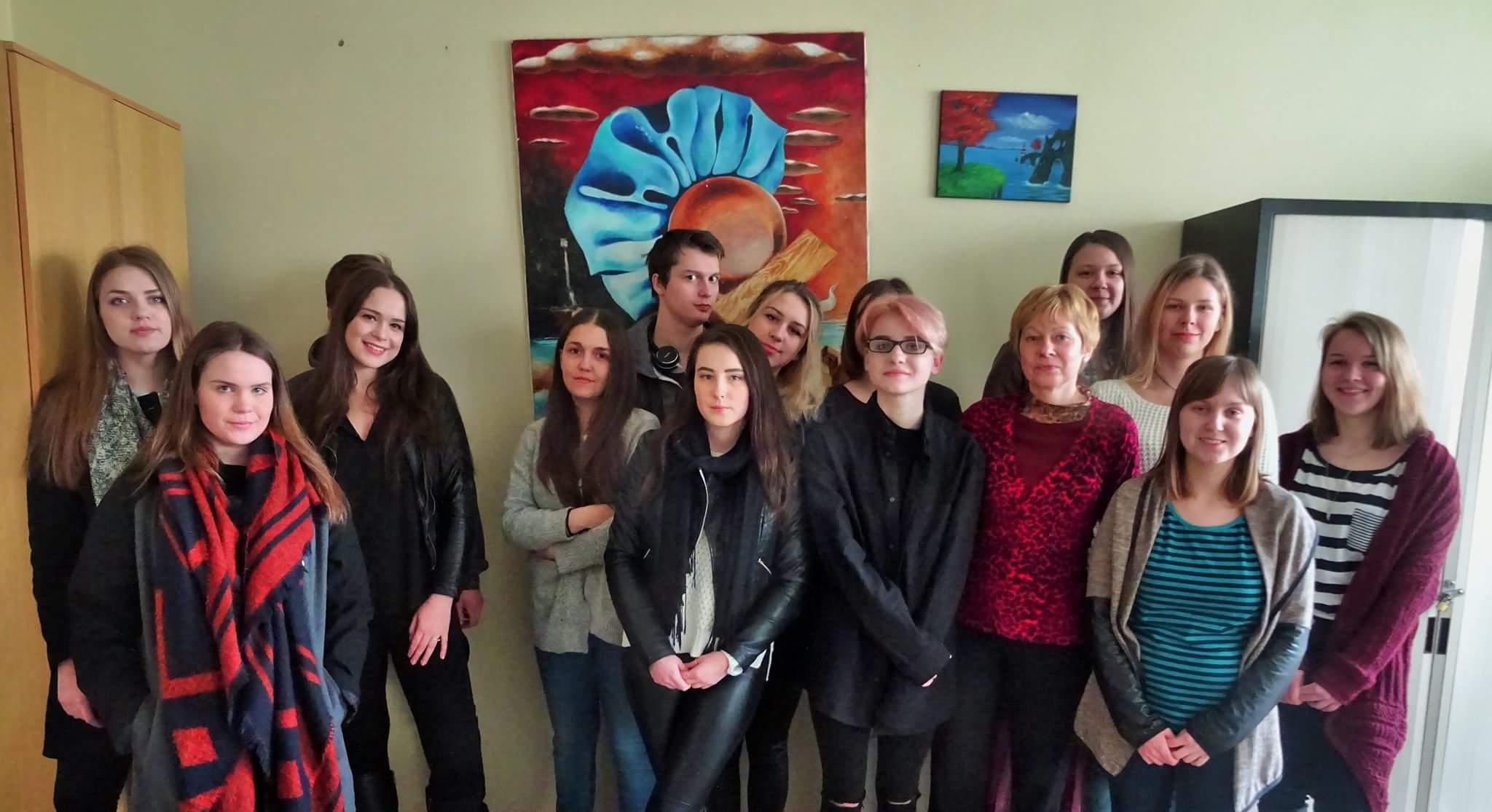 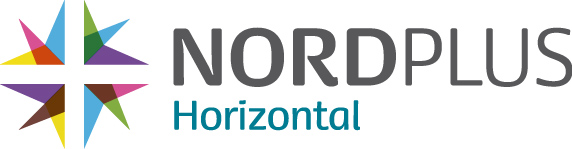 Project tasks completed:
Project participants (n=43; n=20)  – 2nd-3rd -4th formers (15-19year-olders)
	Signs of Zodiac

Translation: Lithuanian-English-Russian-German-French-Swedish;
Essay: Čiurlionis & his counterparts in other countries;
Presentations/ Discussions On Similarities and Differences of the Character features of Zodiac signs in different nationalities;
Creative element in interpretation of Zodiac signs (poems; paintings; miniatures).
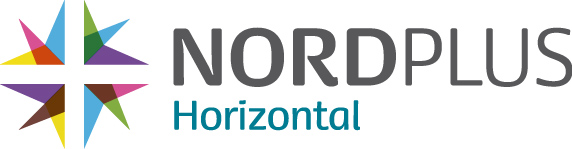 Project tasks completed:
Project participants (n=43; n=20)  – 2nd-3rd -4th formers (15-19year-olders)
	
Latin vs. Modern languages
Latin gave rise to many languages. 
Equivalents of Latin in:
English, German, French, Lithuanian, Danish.
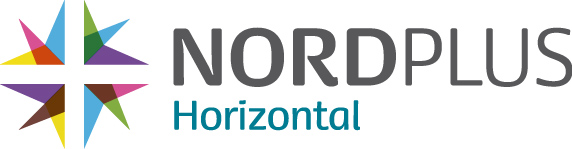 Linguistic repertoires ofthe 3rd formers (2015 n= 43 / 2016 n = 20)
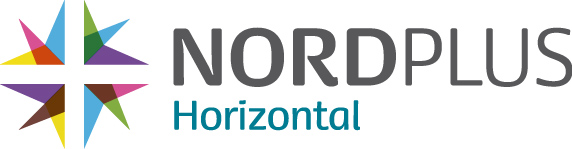 Contribution of the Project
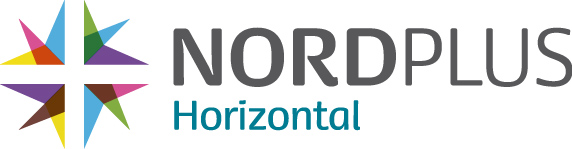 DELA-NOBA
Thank you All for cooperation!